UNIVERSITY BASIC SCHOOL,LEGONRESEARCH PAPER  GLOBE 2025
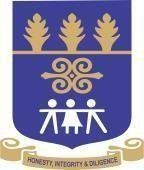 THE RELATIONSHIP BETWEEN LAND COVER AND AIR TEMPERATURE - A CASE STUDY OF UNIVERSITY OF GHANA MAIN CAMPUS.
Recent observation shows an increase in the number of cars moving in and out of the campus of the University, Legon. This is coupled with the long vehicular traffic on the main highways that surround it. The Adenta – Madina – Accra highway, the Atomic – Haatso highway, and the GIMPA – Agbobga highway. These highways are close to the main campus of the University of Ghana, Legon.
 
From the university’s security department, it is estimated that about 2,500 or more cars move in and out of the university's campus every day. This gives us about 17,500 cars or vehicles per week. This figure multiplied by a month and a year gives a staggering figure. This figure is anticipated to increase soon.

Tree planting activities have picked up lately on the University campus under the operation “Green Project”. The recent ones have been the tree planting exercise embarked upon by the University Basic School pupils in October,2022 and the Green Ghana project under the auspices of His Excellency Nana Addo Danquah Akuffo Addo which saw him and other notable dignitaries’ part of the exercise on Friday, 9th June,2023.
ABSTRACT
Research indicates that areas with dense vehicle traffic experiences higher average air temperatures. This temperature increase is more pronounced during sunny weather and rush hours, where traffic congestion can elevate urban heat island (UHI) effects. 
The rise in temperature is directly proportional to internal exhaust emissions, including gases like carbon monoxide (CO), nitrogen oxides (NO), hydrocarbons (HC), carbon dioxide (CO₂), sulfur oxides (SO₂), and particulate matter (PM₁₀). These emissions increase environmental entropy, leading to warmer and less fresh air
This paper explores the relationship between tree cover and Air Temperature at the University of Ghana, Legon Campus comparative with the Faith Baptist Community School with less tree cover, providing insights into how urban planning can incorporate green infrastructure to combat climate challenges
ABSTRACT
The Immediate Former President of the Republic of Ghana, His Excellency Nana Addo Dankwa Akuffo Addo planting the first tree of the day
The Vice Chancellor of the University of Ghana, Prof. Nana Aba Appiah Amfo also taking her turn to plant the second tree of the day.
The University of Ghana Basic School Pupils in Tree Planting Exercise.
INTRODUCTION & REVIEW OF LITERATURE
According to Stull, R. (2011), Air temperature is a key atmospheric variable, indicating the degree of warmth or coldness of the air. It can also be said to be the temperature indicated by a thermometer exposed to the air but shielded from direct solar radiation. American Meteorological Society (2020). Rapid urbanization and the proliferation of vehicular traffic have intensified urban heat islands (UHIs) and elevated Air Temperatures in cities worldwide. 
Vehicular emissions contribute not only to air pollution but also to the warming of urban areas. The type and extent of land cover, particularly tree cover, significantly influences Air Temperature.
This study was conducted based on the examination of data on Air Temperature collected by Pupils of the University of Ghana Basic School situated within the University of Ghana, Legon Campus using the GLOBE Observers App and data from the Ghana Meteorological Service Agency.
The data collected prompted pupils to conduct comparative research on the effects of the dense tree cover in the University of Ghana, Legon campus and the sparse tree cover of the Faith Community Baptist Senior High School located near the Madina Market on Air Temperatures with substantial vehicular traffic.
REVIEW OF LITERATURE
Studies have established the cooling effects of trees in urban areas. Akbari et al. (2001) found that urban tree planting can reduce local temperatures by up to 3°C, depending on canopy density and species. 
Additionally, Bowler et al. (2010) highlighted those urban green spaces, including tree cover, significantly reducing surface and air temperatures, particularly during peak heat periods. 
However, the effectiveness of trees in cooling varies with factors such as species, age, and spatial arrangement (Rahman et al., 2020). 
Areas with limited tree cover often experience higher Air temperatures due to increased heat absorption by exposed surfaces and a lack of natural cooling mechanisms (Santamouris, 2020). 
This effect is exacerbated in areas with high vehicular traffic, where exhaust heat adds to the thermal load.
Aerial View of Faith Community Baptist Senior High School
Aerial View of University of Ghana Campus
Research Questions
Research Hypothesis
RESEARCH METHOD
This study focuses on two areas, The University of Ghana Campus (University Basic School) and the Faith Community Baptist Senior High School (Madina), having different landcovers.
Data Collection on Air Temperature by Pupils of the University of Ghana Basic School were obtained from The Automated Weather Satellite mounted on the campus of the University of Ghana Basic School and from the Ghana Meteorological Agency.  Pupils also obtained tree cover data from both the University of Ghana Campus and the Faith Community Baptist Senior High School using the GLOBE Observer’s App.
Statistical analyses were performed by Pupils on the data collected from both sources to examine the relationship between tree cover percentage and Air Temperatures. The data collected were used to visualize temperature distributions relative to tree cover density.
Pupils Taking Air Temperature from Automated weather station
Pupils taking data on Landcover at the University of Ghana Campus
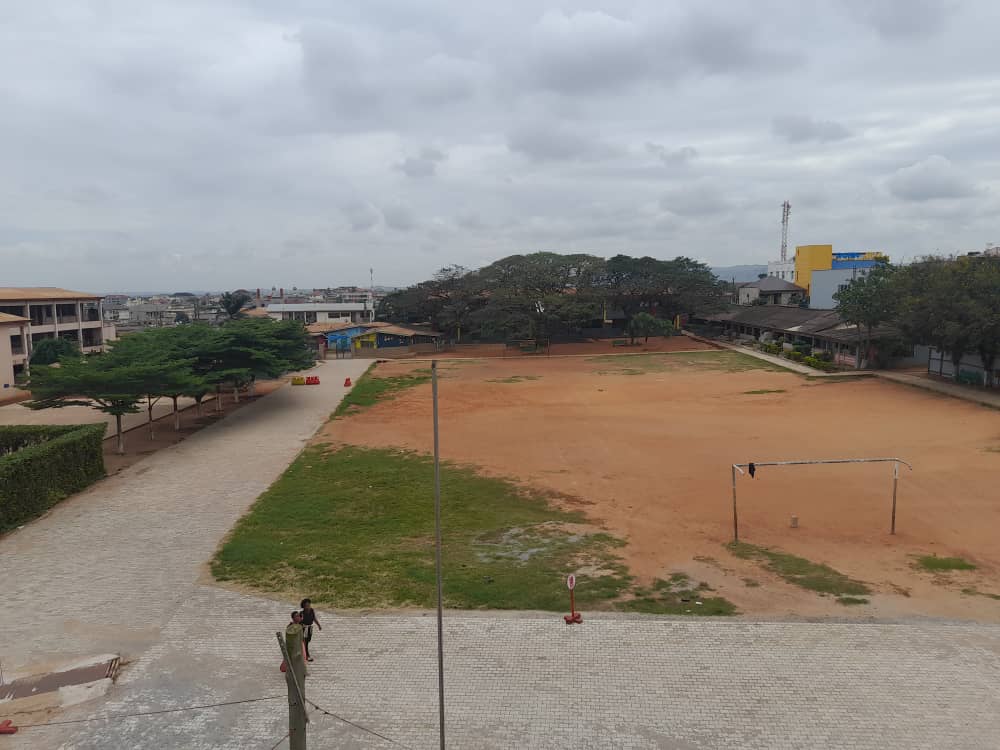 Pupils taking data on Landcover at the Faith Community Baptist Senior High School
AVERAGE AIR TEMPERATURES FROM JANUARY 1ST ,2023 – AUGUST27TH 2023UNIVERSITY OF GHANA, LEGON CAMPUS
AVERAGE AIR TEMPERATURES FROM JANUARY 1ST ,2023 – AUGUST 27TH 2023FAITH BAPTIST COMMUNITY SENIOR HIGH SCHOOL - MADINA
Results and Discussions
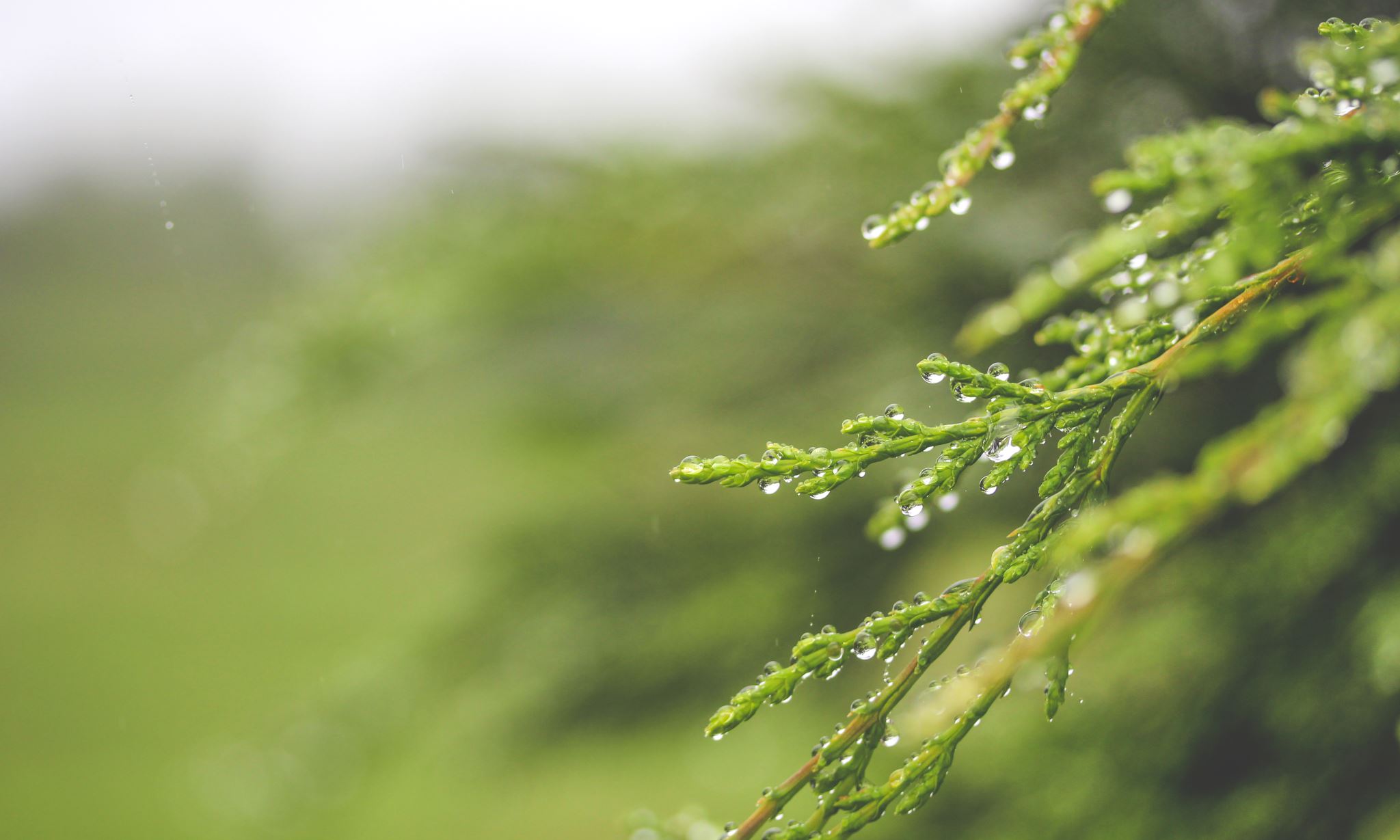 Conclusion
Recommendation(s)
Reference(s)
Akbari, H., Pomerantz, M., & Taha, H. (2001). Cool surfaces and shade trees to reduce energy use and improve air quality in urban areas. Solar Energy, 70(3), 295-310.
Bowler, D. E., Buyung-Ali, L., Knight, T. M., & Pullin, A. S. (2010). Urban greening to cool towns and cities: A systematic review of empirical evidence. Landscape and Urban Planning, 97(3), 147-155.
Oke, T. R. (1982). The energetic basis of the urban heat island. Quarterly Journal of the Royal Meteorological Society, 108(455), 1-24.
Rahman, M. A., Stratopoulos, L. M. F., & Moser-Reischl, A. (2020). Evaluating the cooling effects of urban trees: A novel approach. Urban Forestry & Urban Greening, 55, 126-132.